IPA Battleship: Practice with phonetic symbols and their descriptions
Danielle Daidone
Indiana University

CASPSLaP Ignite 2018
A jugar: Batalla naval
Hagan una tabla de 4 x 8 en una hoja de papel
Escriban estos símbolos en este orden en los espacios
Distribuyan sus ‘barcos’ al azar:
2 de 3 cuadros
2 de 2 cuadros
Pónganse en grupos de 2
Para jugar:
Especifica el espacio con la descripción del sonido, p. ej. “fricativa alveolar sorda”
Si tu oponente encuentra un barco, di “¡Toque!, si no “¡Agua!”
Si tu oponente destruye todo el barco, di “¡Hundido!
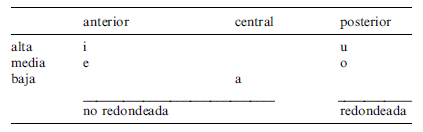 a la izquierda = sorda, a la derecha = sonora